Chapter -1: Introductory Food Hygiene
FOOD  HYGIENE
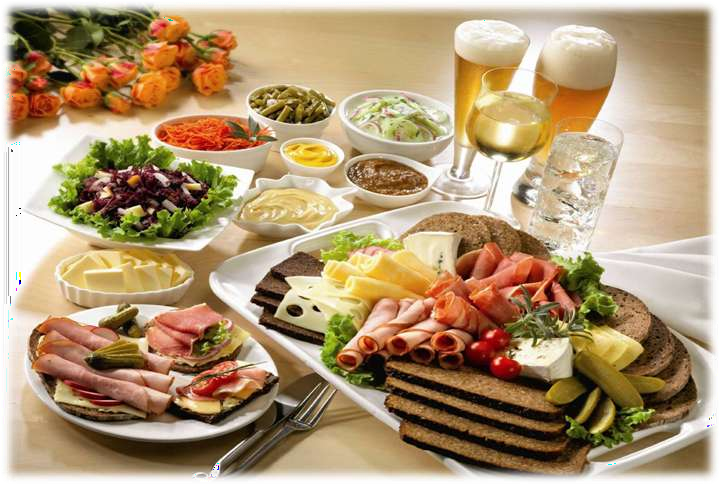 Understanding Food Hygiene
Food hygiene is more than cleanliness ......

Protecting food from risk of contamination, including harmful  bacteria, poison and other foreign bodies.
Preventing any bacteria present multiplying to an extent which  would result in the illness of consumers or the early spoilage of  the food.
Destroying any harmful bacteria in the food by thorough cooking
or processing.
Discarding unfit or contaminated food.
The cost of poor food hygiene
Food poisoning outbreaks and sometimes death
Food contamination, customer complaints and brand image
Pest infestations
Waste food due to spoilage
The closure of food premises
Fines and costs of legal action	taken because of contraventions in
hygiene	legislation,	or	because	of	the	sale	of  unsatisfactory food.
Civil action taken by food poisoning suffers
Loss of production and food which has to be destroyed
Decontamination	cleaning	and	replacement	of  equipment.
unfit	or
damaged
The benefits of good food hygiene
Satisfied  customers,  a  good  reputation,  increased  business	and  brand protection
Compliance with food safety legislation
Less food wastage
	Good	working	conditions,	higher	staff	morale	and	lower	staff  turnover, which promote increased productivity
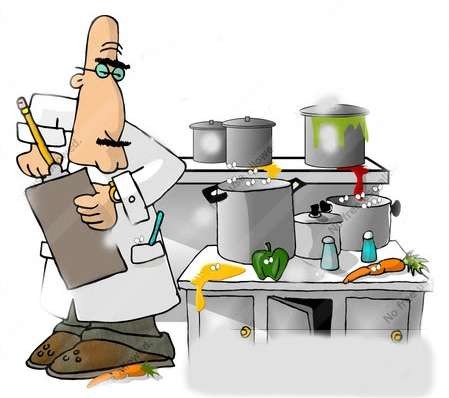 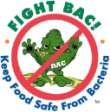 Bacteria
Bacteria are microscopic organisms, often referred to as germs, which  are found everywhere, including on and in man, on food ,in water,  soil and air.
Most Bacteria are harmless and some essential.
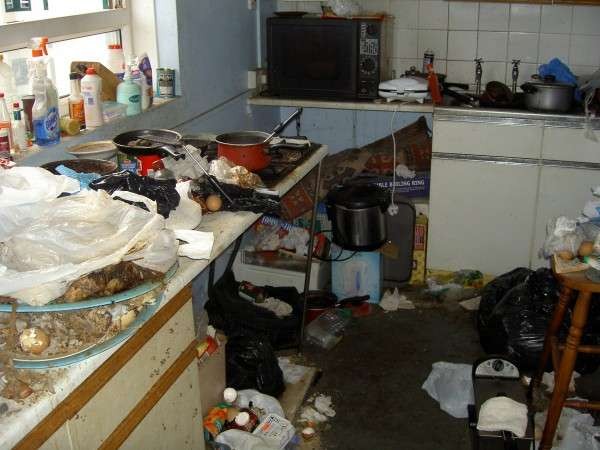 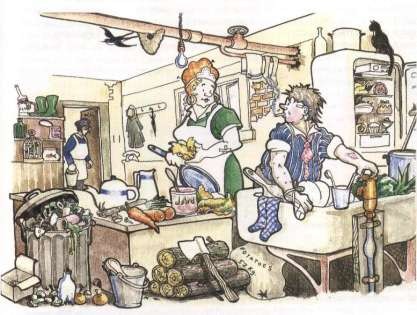 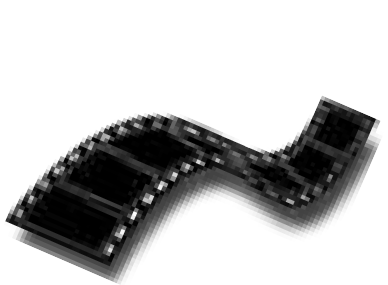 Bacteria exit everywhere
Requirements for bacterial growth
Warmth
370 C	- Best temperature for the growth of most  poisoning	bacteria( body temperature)
200 C	- 500 C	- Bacteria growth quit quickly
50 C 630 C - Danger Zone  10 C - 40 C	- Sleepy
-180 C – No growth
Food and moisture
Time
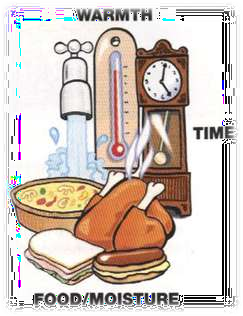 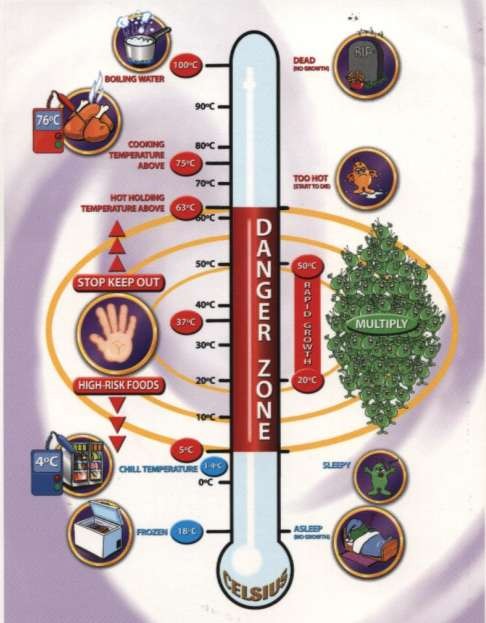 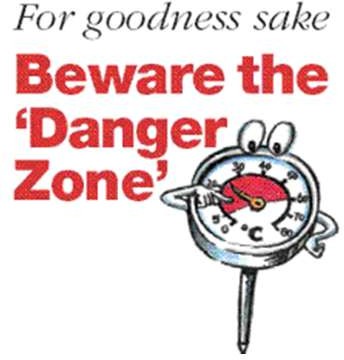 High risk Food
High risk foods are ready –to eat foods , which support the multiplication of  harmful of harmful bacteria and are intended for consumption without  treatment, such as cooking, which would destroy such organisms.
These foods are usually proteins.
Require refrigerated storage.
They must be kept separate from raw foods.
Example....
Cooked meat and cooked poultry.
Cooked meat product including paste, gravy, stews.
Milk, cream, artificial cream, custards, and dairy produce.
Eggs and products made from raw eggs.
Shellfish	and	other	sea	foods	including	oysters,	prawns,	and  crabs
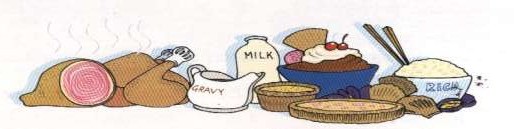 Ready – to – eat raw food
Raw foods such as lettuce or fruit may be contaminated with low  dose pathogens and must always be double washed in running  water before eating.
Food Poisoning
Food poisoning is an acute illness, which usually occurs within 1 to  36 hours of eating contaminated or poisonous food.
Symptoms normally last from 1 to 7 days and include one or more
of the following
Abdominal pain  diarrhea  vomiting
fever  collapse
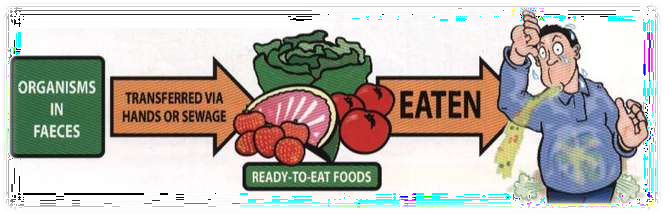 Food poisoning may be caused by:
Bacteria or their toxins
Moulds (mycotoxins)
Chemicals such as insecticides, cleaning agents and weed  killers.
metals such as lead, copper and mercury
Poisonous plants such as deadly nightshade and toadstools
Poisonous fish or shellfish
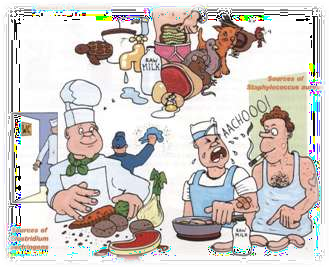 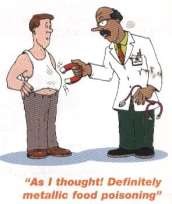 The Prevention of food poisoning
Food  poisoning  rarely	occurs  of  a  single  isolated  mistake.	Food  poisoning results from management failing	to identify hazards		and
/or failing to control these hazards.
The food poisoning chain consists of 3 major hazards.
The contamination high – risk food
The multiplication of bacteria within the food
The survival of bacteria within the food
controlling these hazards breaks the chain and prevents  food poisoning .
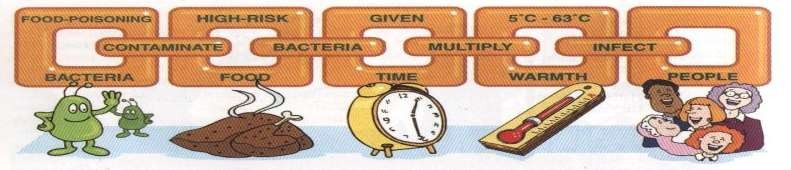 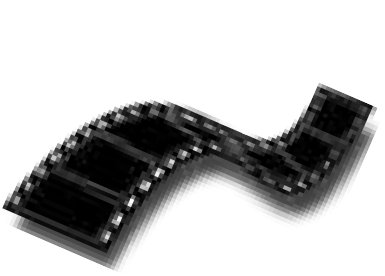 How to Protected food from contamination
Purchasing food from reputable supplier
Effective instruction, supervision and training of food handlers
Maintaining high	standard of personal hygiene and	good hygiene  practices
Well designed and constructed food premises and food rooms
Effective pest control
The separation of raw and high – risk food at all stages of delivery
, storage,	preparation ,	serving and distribution.
Effective storage and disposal of waste	and unfit food
Well – designed and proper use of suitable equipment/utensils
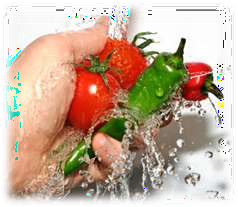 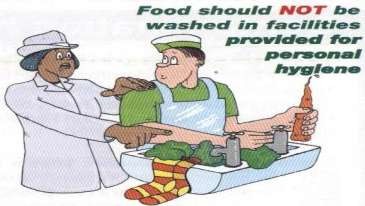 How to prevent bacteria within food from multiplying
Storing food out of the danger Zone.	-
Food should be kept below 50 C or kept above 630	C
Cooling food as rapidly	as possible
Not allowing dried foods to absorb moisture
Using suitable preservatives	- Salt, Sugar , Vinegar (Acid)
Fermentation	- Yoghurt , Curd
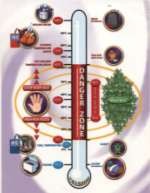 How to destroy bacteria within food
Through Cooking

Heat processing	- Pasteurization , Sterilization or Canning
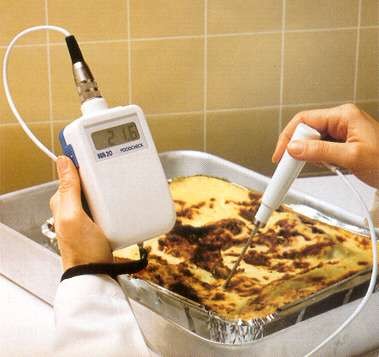 Food spoilage and preservation
Food spoilage
Spoilage commences in food as soon as it is harvested , taken from  the sea or	slaughtered.
Spoilage results from the action of
Bacteria  Moulds  Yeasts
Poor Hygiene Practices
Poor temperature control  Unsuitable packing  Rough handling
result in damage and accelerates spoilage
Signs of spoilage
Off odors
Discoloration
Slime / Stickiness
Mould growth (whiskers)
Change s in texture – e.g. dry or spongy
Unusual taste
The production of gas
Blown cans or packs
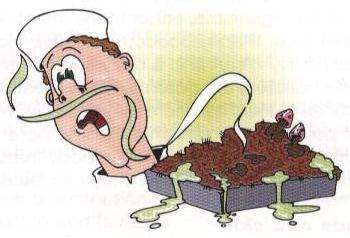 Food preservation
Preservation is the treatment of food prevent or delay spoilage	and  destroy or inhibit the growth of pathogenic organism.

Main ways to preserving foods

High temperature , pasteurization ,ultra –heat treatment
, sterilization , cooking , canning and bottling
Low temperatures , refrigeration and freezing
Dehydration (the removal of moisture)	- e.g. Soup, Vegetables  and Meet
Chemicals – e.g. salt, sugar, and Sulphur dioxide

contd/.
Vacuum packing	- e.g.	Fish & Meet
Irradiation	- e.g. Spices
Smoking fish and meet

Packaging is very important to extend the life of preserved foods.
e.g. – cans, tetra packs ,	bottles, and pouches
Personal Hygiene
Hands and	Skins
(Food handlers must wash their hands especially)
After visiting the toilet
On entering the food room, after a break and before handling any food.
After putting on or changing a dressing
After dealing with an ill customer or a baby’s nappy
After handling raw food Including eggs, and before handling ready – to eat food.
After cleaning up animal faces or handling boxes contaminated by bird dropping.
After combing or touching the hair, face, nose, mouth or ears
After handling waste food.
After cleaning , or handling dirty cloths, crockery .etc.
After handling external packaging, flowers or money.
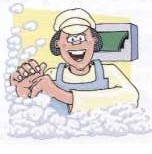 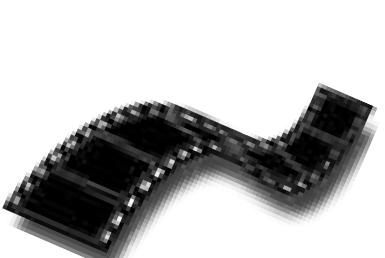 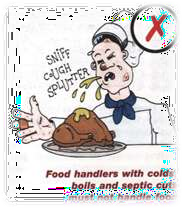 The nose, mouth and ears
Cuts, boils, whitlows and septic spots.  Jewellery	and perfume
The hair  Smoking
Protective clothing

Hygiene training
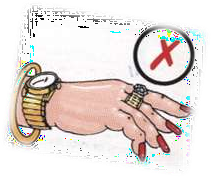 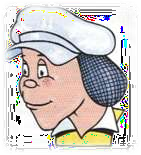 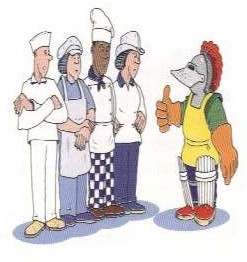 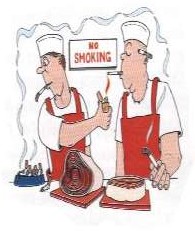